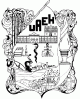 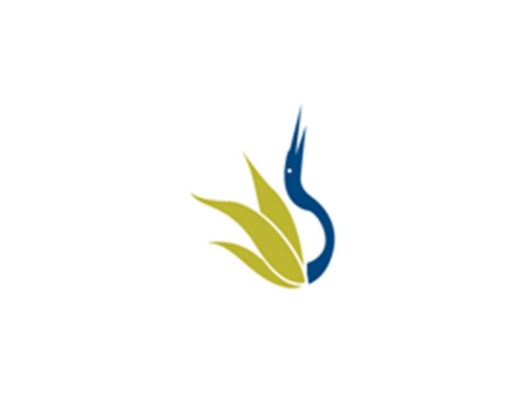 UNIVERSIDAD AUTÓNOMA DEL ESTADO DE HIDALGO
ESCUELA SUPERIOR DE ZIMAPÁN
Licenciatura en Contaduría

Tema: Papeles de Trabajo

L.C. Beatriz Caballero Máximo

Julio a Diciembre de 2015
Tema: Departamento

Resumen (Abstract)

Para que el Auditor Interno pueda informar sobre su actividad  realizado necesita el sustento de los papeles de trabajo 

The Internal Auditor may report their activity made requires the livelihoods of working papers

Palabras clave: (keywords)

Papeles de trabajo y actividad
    Roles of work and activity
Objetivo general:

Al finalizar el curso el alumno aprenderá 
la importancia de la auditoría interna
y el procedimiento general 
para llevarla a cabo en las organizaciones
Nombre de la unidad:

UNIDAD III: Papeles de Trabajo


Objetivo de la unidad:

El alumno  aprenderá a elaborar papeles de trabajo profesionales, en forma ordenada y clara, mismos que sean sujetos de revisión en forma razonable
Tema:

III. Papeles de Trabajo

Introducción:

Durante el desarrollo se sus actividades el Auditor Interno obtiene y elabora diversos papeles de trabajo que ayudan a fundamentar su informe y los cuales sirven de evidencia de que realizo su trabajo en forma eficaz y eficiente
Papeles de Trabajo
Son el conjunto de cédulas y documentos que elabora u obtiene el contador público en el desarrollo de las diversas fases de la auditoría
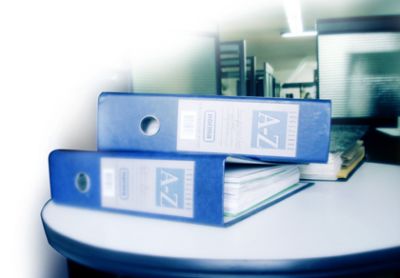 Objetivos de los Papeles de Trabajo
Tipos de Papeles de Trabajo
HOJA DE TRABAJO
Son hojas tabulares de
10 columnas
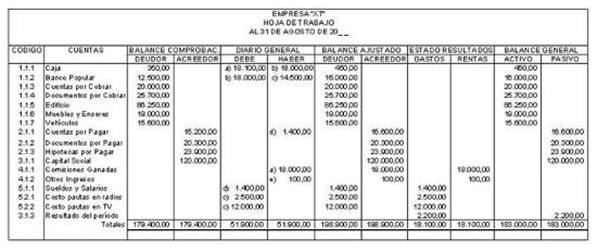 CÉDULAS SUMARIAS
Son  aquellas en las que se anotan 
las cifras correspondientes
 a un rubro
de conceptos que se encuentran
 desglosados
en las cédulas analíticas
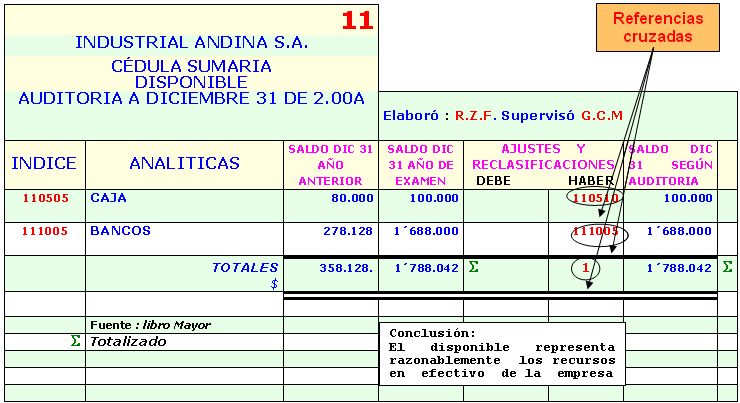 CÉDULAS ANALÍTICAS
Son  aquellas
 en las que se  detallan,
los renglones que aparecen 
en las cédulas sumarias
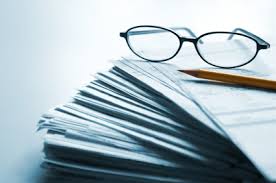 CÉDULAS DE DETALLE
Se realizan análisis de subcuentas
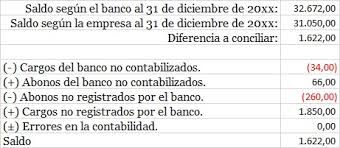 Propiedad de los Papeles de Trabajo
SON ÚNICA Y EXCLUSIVAMENTE DEL AUDITOR
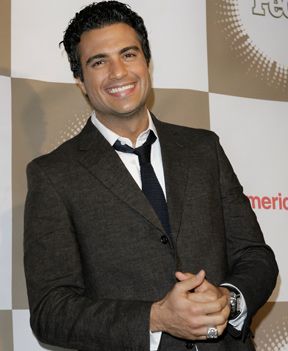 Conclusión
Los Papeles de trabajo son el conjunto de cédulas y documentos que elabora u obtiene el contador público en el desarrollo de las diversas fases de la auditoría, por lo tanto son exclusivos del auditor
Bibliografía:



Santillana  J.  (2001)  Auditoría Interna Integral. México: ECAFSA



Spencer Pickett K. (2005) Manual Básico de Auditoría Interna. España: ACCID